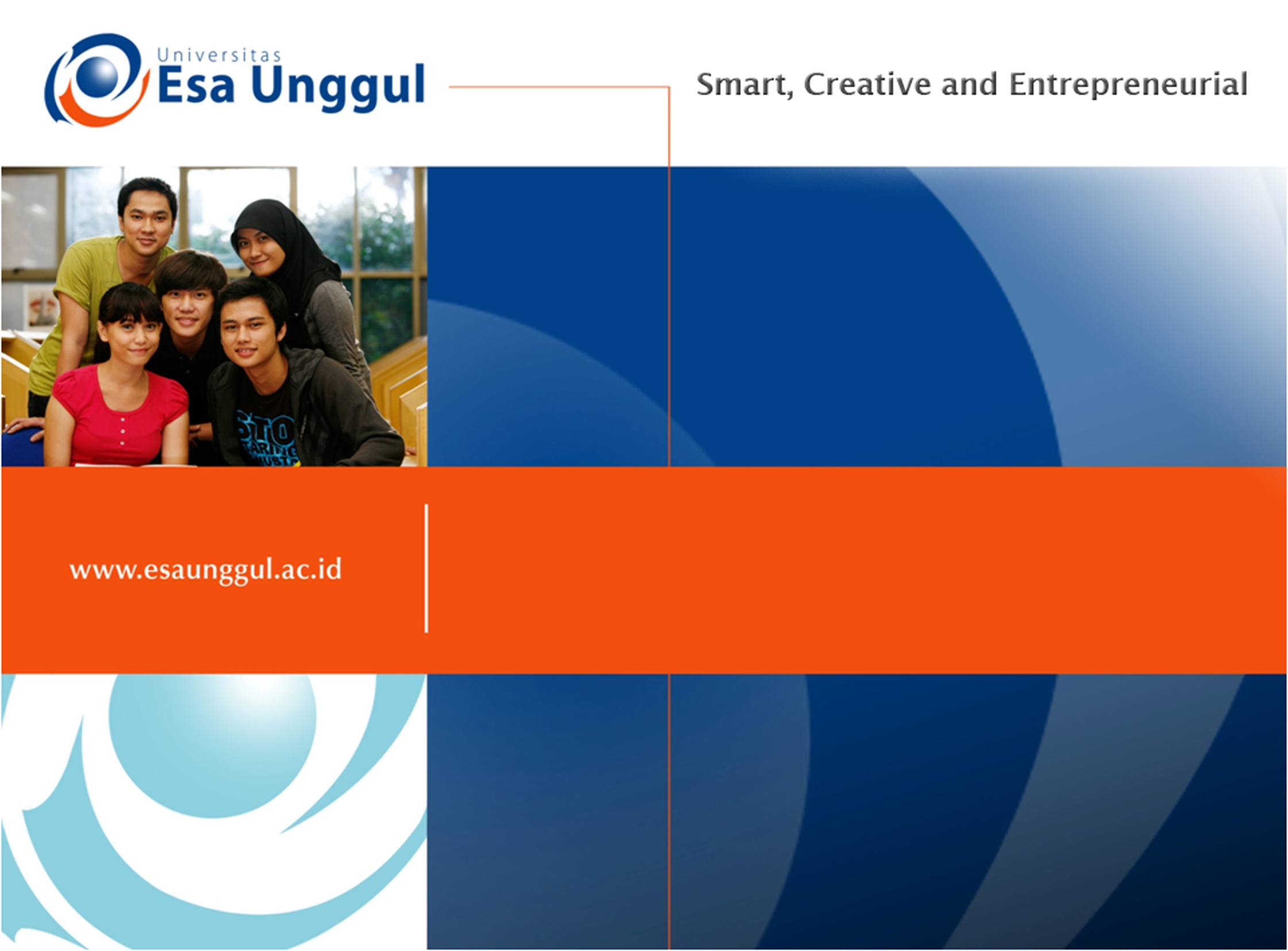 E-PR (ELECTRONIC PR) DAN TEKNOLOGINYA
PERTEMUAN 2 
IKBAL RACHMAT, SAHIRA HUMAIRA
FAKULTAS ILMU KOMUNIKASI
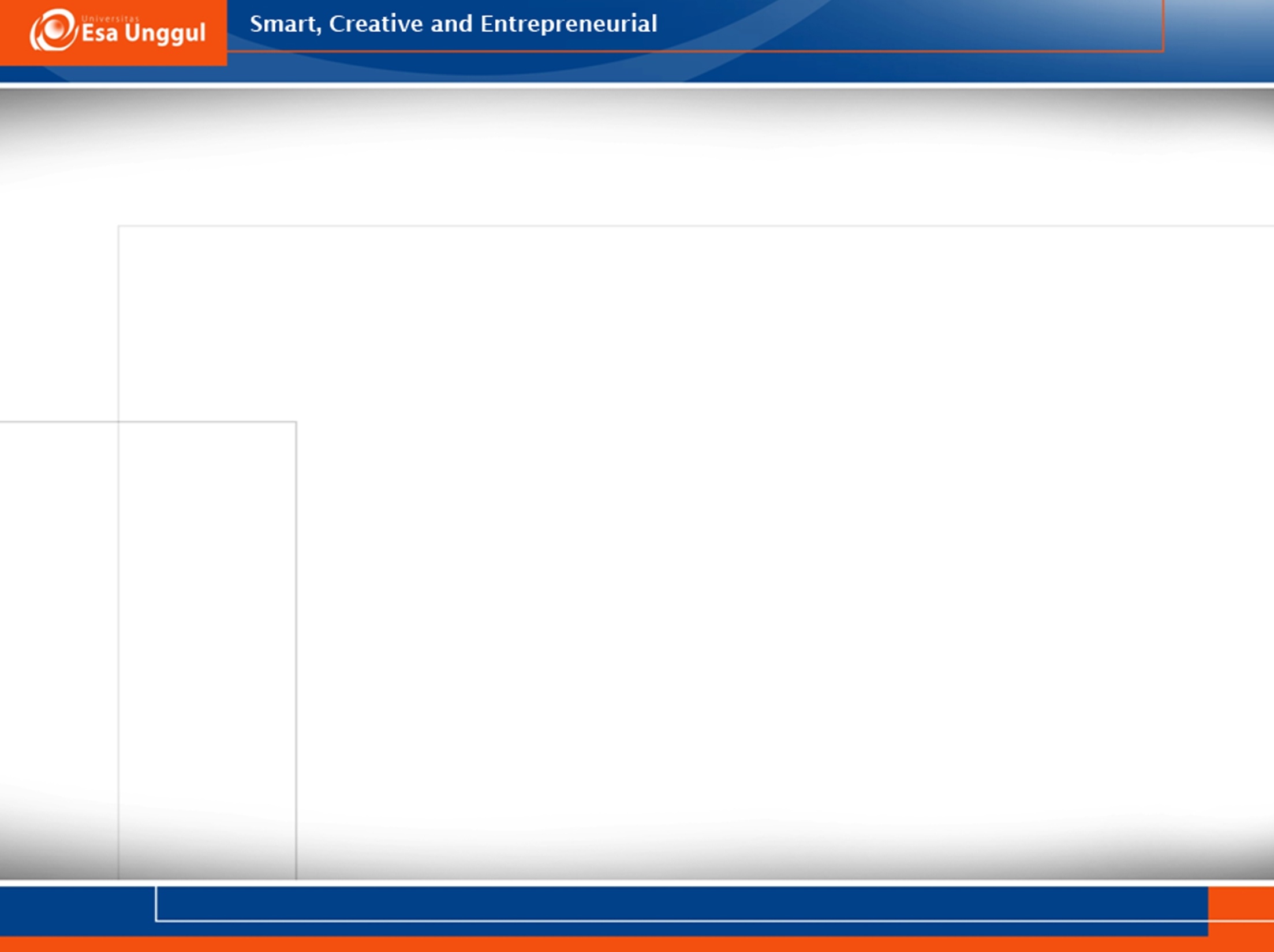 KEMAMPUAN AKHIR YANG DIHARAPKAN
Mampu memahami era sebelum media sosial dan blog, era internet , internet dan dampaknya, teknologi media sosial dan blog, electronik PR, tujuan EPR  serta EPR dan penerapannya.
ERA SEBELUM MEDIA SOSIAL DAN BLOG
Perkembangan teknologi komunikasi ternyata membawa dampak yang sangat besar terhadap lahirnya media massa. Media massa menjadi bagian yang tidak dapat dipisahkan dari kehidupan manusia saat ini, hal ini bisa dilihat dari terpaan media massa (cetak, elektronik dan media baru) yang sangat tinggi bagi kehidupan masyarakat.
Media massa dalam media relations adalah semua media yang dapat digunakan untuk menciptakan pengetahuan dan pemahaman bagi khalayak. Media massa yang digunakan oleh public relations dalam pekerjaan media relations adalah film, televisi, radio, internet, surat kabar, majalah, serta media lainnya.
3
ERA SEBELUM MEDIA SOSIAL DAN BLOG
Televisi, kaitannya dengan pekerjaan media relations untuk menjangkau khalayak, televisi digunakan salah satunya dengan membuat program acara talkshow.
Radio, melalui radio public relations dapat membuat acara diskusi interaktif, iklan, maupun berita tentang organisasi ataupun perusahaan.
4
ERA SEBELUM MEDIA SOSIAL DAN BLOG
Surat kabar, Untuk menyampaikan iklan berita advertorial, informasi perkembangan perusahaan guna membangun citra perusahaan dan merek (brand), surat kabar menjadi pilihan bagi PR. 
Majalah, Digunakan oleh PR (umumnya) untuk menjangkau khalayak khusus, dengan (isi) topik tertentu/segmented.
Film, Digunakan PR untuk peluncuran produk baru atau perkenalan sistem tertentu/sistem terkini. Untuk memahami media massa, harus di fahami topik dan arus informasi media massa tersebut.
5
ERA INTERNET
Setelah media baru (internet) ditemukan, kegiatan komunikasi dan informasi menjadi lebih efektif dan efisien. Dalam pengertiannya internet atau interconnections sangat mengandalkan kemampuan koneksi. kelebihan internet antara lain :
Jangkauan Luas
Internet dapat membangun pasar yang lebih luas hingga tingkatan internasional, tempat dan perbedaan letak geografis tidak lagi menjadi penghalang dan hambatan dalam membangun relasi.
Akses informasi 24 jam
Informasi dapat diakses 24 jam, 7 hari dalam seminggu dan 365 hari dalam satu tahun, ibaratnya informasi yang ada di internet selalu terjaga dalam server dengan siaga penuh.
6
ERA INTERNET
Interaktif 
Media yang memungkinkan terjadinya komunikasi dua arah (two way communications) antara komunikator dan komunikan, sehingga komunikasi yang terjadi adalah komunikasi yang interaktif.
Banyak tersedia informasi
Internet dapat diibaratkan perpustakaan dari ketersediaan informasi baru, selalu mengikuti perkembangan zaman, karena kecepatan internet mampu mengakses semua berita baru dan mendapat respon yang sangat cepat.
7
ERA INTERNET
Biaya murah 
Satu modem dapat dipakai ke beberapa gadget/gawai hingga PC, disaat yang bersamaan dapat pula mengirimkan email dalam lalu lintas data yang akurat tanpa hambatan pada satu server yang sama.
Materi mudah diupdate
Semua berita online masuk dalam hitungan detik, dengan informasi yang terkini bahkan langsung dari tempat kejadian.
8
INTERNET dan DAMPAKNYA
Dampak berkembangnya teknologi komunikasi dalam kehidupan manusia menjadikan Interaksi yang dilakukan manusia tidak lagi dibatasi oleh ruang dan waktu dimana perbedaan letak geografis kini tidak menjadi penghambat dalam berkomunikasi.
Imbas dari perkembangan teknologi juga dirasakan dalam pekerjaan Public Relations (PR). Pesan yang disampaikan oleh PR bukan hanya pesan yang disampaikan melalui media konvensional seperti radio, televisi dan surat kabar, melainkan pesan yang disampaikan melalui semua media dengan kemampuan transfer informasi yang cepat, salah satu contoh media tersebut adalah internet.
9
INTERNET dan DAMPAKNYA
Konsep baru dalam pekerjaan kehumasan yang disebut EPR (Electronic Public Relations), Digital PR (Digital Public Relations), Humas Online, Internet PR, Cyber PR, atau Humas Era Digital hingga membentuk masyarakat digital.
Hubungan dalam PR bukan hubungan yang sifatnya massa seperti hubungan yang diciptakan oleh iklan, tapi hubungan yang lebih bersifat one to one. Pendekatan one to one merupakan pendekatan yang dianggap paling efektif pada saat ini karena kondisi masyarakat yang sudah jenuh dengan pendekatan yang sifatnya massa.
10
INTERNET dan DAMPAKNYA
Seperti yang dikatakan oleh Al Rise dalam bukunya “The Fall of Advertising & The Rise of PR, “ individu yang ada dalam masyarakat sudah jenuh dengan pesan-pesan iklan yang sangat banyak, bahkan dalam hitungan Al Rise setiap hari orang menerima pesan berkisar hingga 274 pesan, dan akhirnya menjadi noise/hambatan dalam kehidupan individu masyarakat.
11
TEKNOLOGI MEDIA SOSIAL DAN BLOG
Pada hakikatnya EPR merupakan metode komunikasi yang meliputi berbagai teknik komunikasi, baik yang menggunakan media sosial, jejaring sosial hingga berbasis website yang berbayar. Ada beberapa cara yang dapat dilakukan oleh PR dalam rangka membangun relasi dengan khalayak ramai melalui EPR yaitu :
One to one communication
One to many commnunication
Mass communication
12
TEKNOLOGI MEDIA SOSIAL DAN BLOG
One to one commnunication : Merupakan komunikasi antar satu individu dengan lainnya secara langsung dan atau face to face. Kegiatan ini dapat dilakukan dengan beberapa cara melalui jalur internet, yakni : 
E-mail, merupakan salah satu aplikasi yang banyak digunakan PR, sebagai media penyampaian pesan yang sangat efektif dan efisien dengan biaya murah dan dapat menjangkau khalayak hingga pada level internasional. 
Chat,  layanan komunikasi yang dilakukan melalui situs tertentu dengan sebuah perangkat dan aplikasi teks dalam jaringan internet antar 2 orang tanpa bertatap muka langsung.
13
TEKNOLOGI MEDIA SOSIAL DAN BLOG
One to many communication : 
Mailing List : merupakan sebuah forum diskusi di internet dg menggunakan email. 
News Group : merupakan komunitas di dunia maya yang bersifat hierarki dan disusun berdasarkan kategori tertentu. Biasanya kategori ini ditentukan oleh topik-topik yang dibahas dalam komunitas maya.
14
TEKNOLOGI MEDIA SOSIAL DAN BLOG
One to many communication : 
	Berdasarkan kepentingannya  newsgroup dibagi atas tiga :
Pengunjung yang hanya ingin meminta informasi, meminta pendapat atau hanya sekedar ingin bertanya.
Pengunjung yang ingin memberikan masukan kepada anggota newsgroup lainnya.
Pengunjung yang berperan sebagai pengamat. Pengunjung seperti ini biasanya tidak memberi saran atau masukan apapun dalam diskusi yang dilakukan oleh newsgroup.
15
TEKNOLOGI MEDIA SOSIAL DAN BLOG
Mass Communication
Mass communication merupakan kegiatan komunikasi yang dapat dilakukakn oleh PR dengan menggunakan fasilitas yang disediakan oleh internet. Kegiatan komunikasi ini merupakan kegiatan yang dilakukan oleh PR untuk menjangkau khalayak dalam jumlah yang lebih besar (massa). Layanan yang dapat digunakan oleh PR dengan menggunakan fasilitas ini sering disebut sebagai layanan informasi (information  service).
16
ELECTRONIK PR
E-PR adalah cara yang dilakukan oleh PR untuk menjalin hubungan dengan khalayaknya dengan menggunakan media internet (website, blog, media sosial, email, marketplace).
E-PR merupakan penerapan dari perangkat ICT (Information and Communication Technologies) yang digunakan untuk keperluan tugas kehumasan. Media online yang dibidik oleh E-PR memiliki tujuan untuk memperluas publik.
Melalui media online PR, pesan-pesan berupa press release, advertorial, informasi tentang produk atau jasa hingga informasi tentang bisnis perusahaan dapat disampaikan kepada khalayak melalui divisi humas dengan lebih cepat.
17
ELECTRONIK PR
E-PR diperlukan untuk membangun relasi antara perusahaan dengan konsumen atau antara PR dengan stakeholdernya melalui media elektronik. One-to-one relations dapat dibangun secara simultan dengan menggunakan internet. 
E-PR dapat meminimalisir kegiatan seperti press release atau advertorial yang masuk ke meja redaksi, yang biasanya harus mengalami seleksi yang cukup ketat. Bila isi pesan tersebut masuk pada ideologi institusi media dan berkenan maka akan ditayangkan, namun jika tidak biasanya dibuang, atau bila perlu harus ada perjuangan bila tulisannya ingin dimuat, hingga bahkan mengeluarkan sejumlah uang.
18
TUJUAN EPR
Beberapa teori yang digunakan untuk membahas EPR merujuk pada tujuan EPR, diantaranya EPR bertujuan untuk : 
Untuk memperluas bisnis
Untuk menjual produk atau jasa secara online
Untuk menjual produk atau jasa secara offline
Untuk mendapat dukungan
Untuk memperkenalkan bisnis, produk atau jasa
Untuk mendapatkan opini publik
19
TUJUAN EPR
Melalui internet, EPR dapat membangun hubungan bisnis perusahaan dengan public audiens sebagai sebuah kunci kesuksesan, ribuan one-to-one relations dapat dibangun secara simultan melalui internet dengan interaktifnya, para pelaku PR memanfaatkan media online, sebagai bagian dari aktifitas PR.
Jika perusahaan sudah diekspose melalui internet lakukan secara menyeluruh karena hal ini dapat mempengaruhi opini dan persepsi publik terhadap perusahaan. Reputasi perusahaan dapat terlihat secara nyata ketika sudah terhubung dalam internet, mulai dari pelanggan, investor, wartawan dan bahkan kompetitor.
20
TUJUAN EPR
Melakukan pembidikan terhadap media online, misalnya media berita tradisional yang juga memilki situs online dan publikasi yang berorientasi web, baik untuk konsumen maupun bisnis. 
Akan tetapi jika digabungkan dengan agen PR offline untuk meningkatkan liputan berita, aktivitas EPR juga dapat dimaksimalkan dengan menggunakan media elektronik kepada organisasi lainnya, baik melalui media elektronik lokal setempat, melalui media nasional, media elektronik regional hingga media elektronik internasional, termasuk contohnya dalam penyampaian press release.
21
EPR DAN PENERAPANNYA
E untuk everything/segalanya
Dapat berarti elektronik, namun juga bisa berarti everything/segalanya. pada kenyataan bahwa apapun yang dilakukan dalam internet pada umumnya merupakan kegiatan PR (public relation).
Lebih dari sekedar website
	Email banyak digunakan oleh praktisi/pebisnis/perusahaan sebagai sarana komunikasi verbal yang efektif dan cepat, baik dari dan untuk karyawan ataupun kolega. Melalui sarana tersebut, PR dapat mengirimkan langsung newsletter online kepada kelompok pembaca (konsumen/customer) yang berbeda latar belakangnya.
22
EPR DAN PENERAPANNYA
EPR bukan merupakan bagian pemasaran melalui internet melainkan satu bentuk pemasaran yang menyeluruh di internet. Melalui EPR akan tersedia satu cara dalam melihat keseluruhan proses pemasaran via internet, mulai dari promosi website hingga cara menjual produk atau jasa perusahaan.
Dengan demikian peran internet dalam konteks ini sebagai bagian dari kegiatan dan media informasi yang memberikan landasan bagi seluruh kegiatan PR, bisnis, agar sukses, dengan menempatkan internet pada tempat semestinya dengan cara mempelajari  3R’s, yakni, Relation (hubungan), Reputation (reputasi), Relevance (relevansi).
23
SELESAI
24